ВСЕРОССИЙСКИЕ СПОРТИВНЫЕ ИГРЫ ШКОЛЬНЫХ СПОРТИВНЫХ КЛУБОВ
2020/2021 учебного года
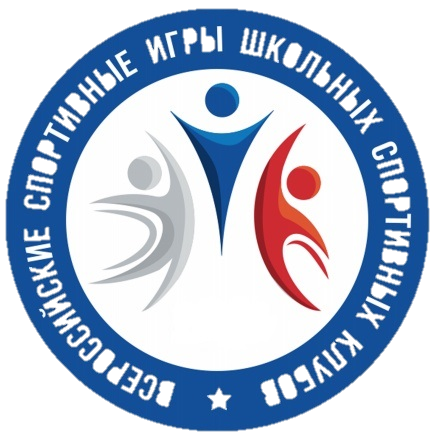 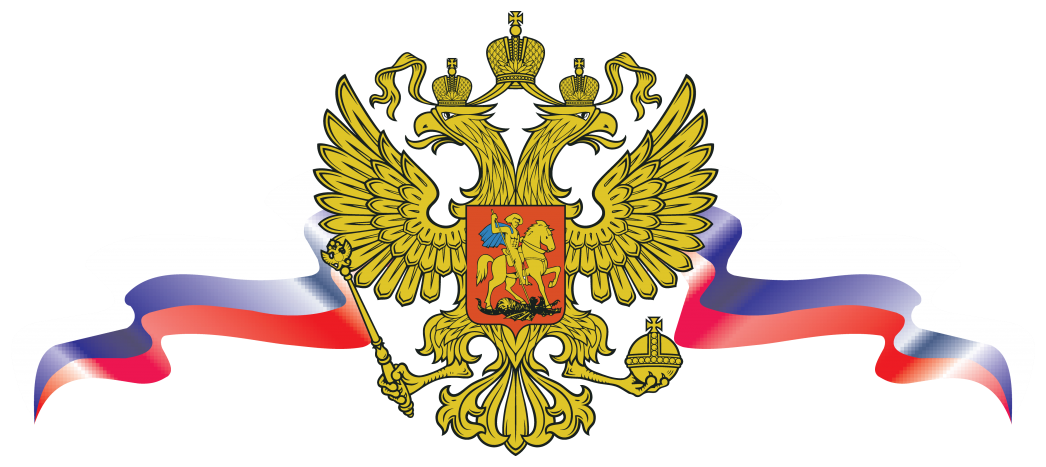 Проводятся ежегодно во исполнение Указа Президента Российской Федерации от 29 мая 2017 г. № 240 «Об объявлении в Российской Федерации Десятилетия детства» и пункта 3.2 поручения Правительства Российской Федерации от 10 декабря 2014 г. № АД-П12-197пр о развитии сети школьных спортивных клубов
Всероссийские этап Всероссийских спортивных игр школьных спортивных клубов 2020/2021 учебного года
проходил в ВДЦ «Смена» 
в период с 4 по 24 мая 2021 года
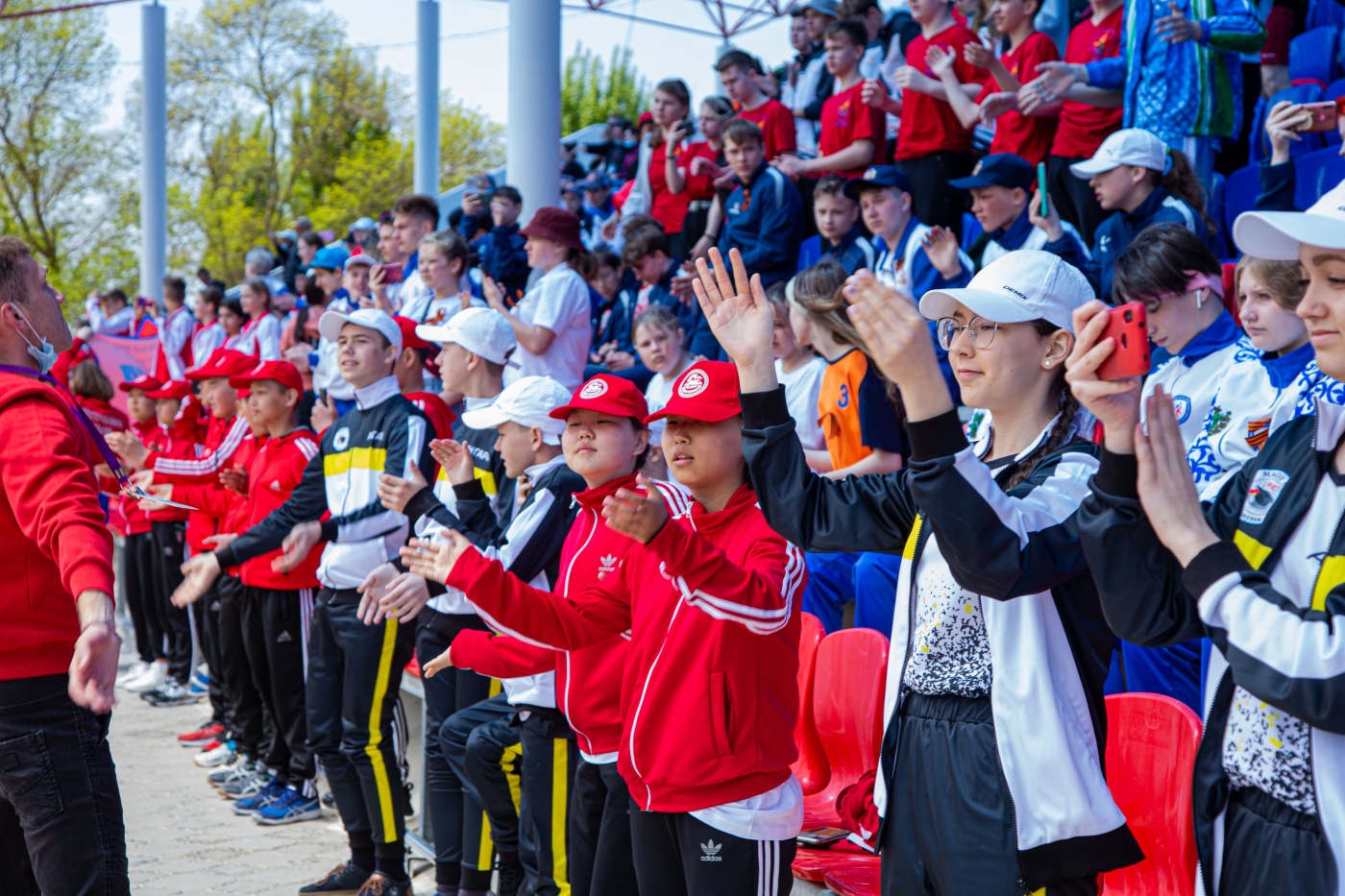 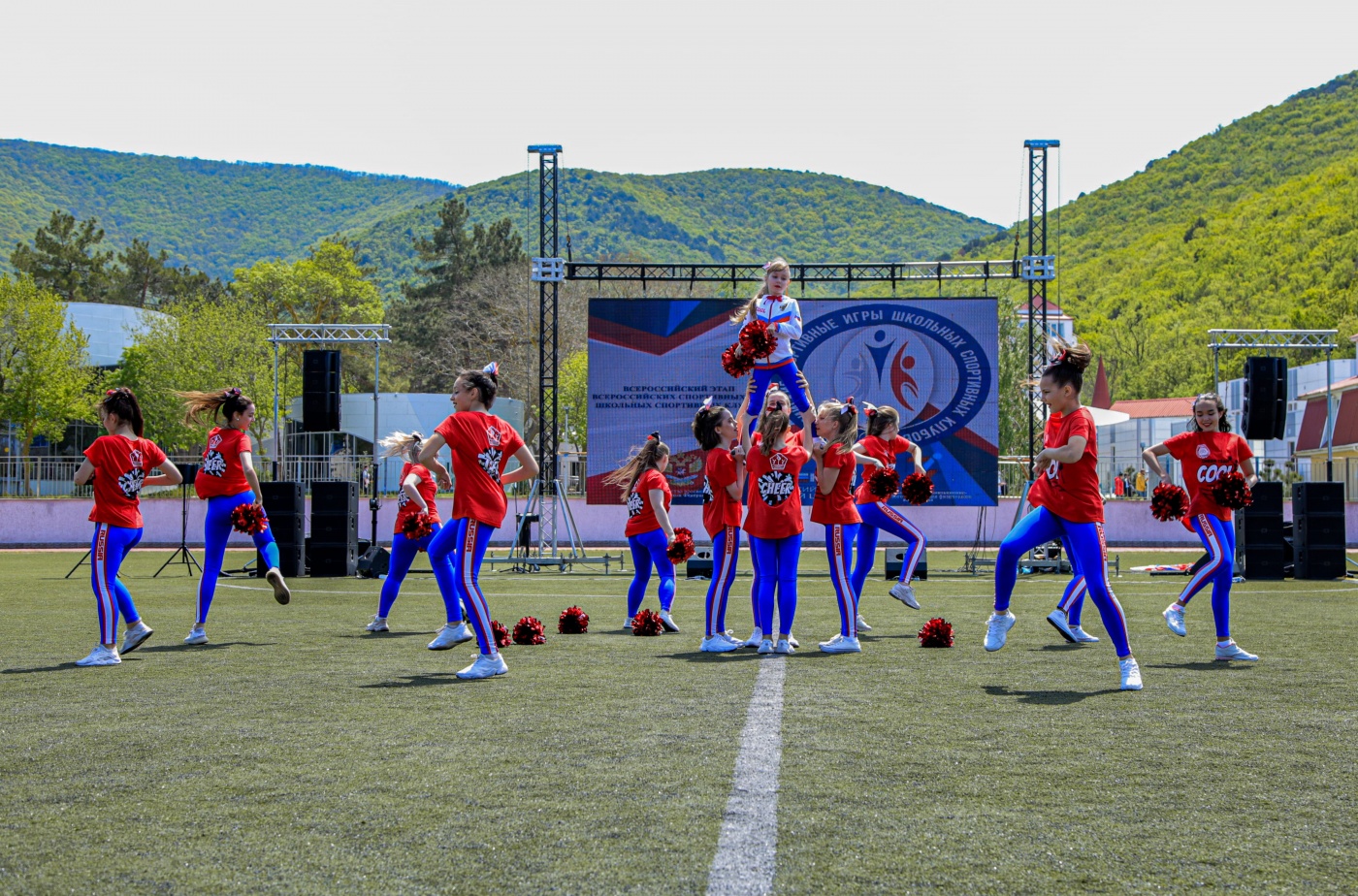 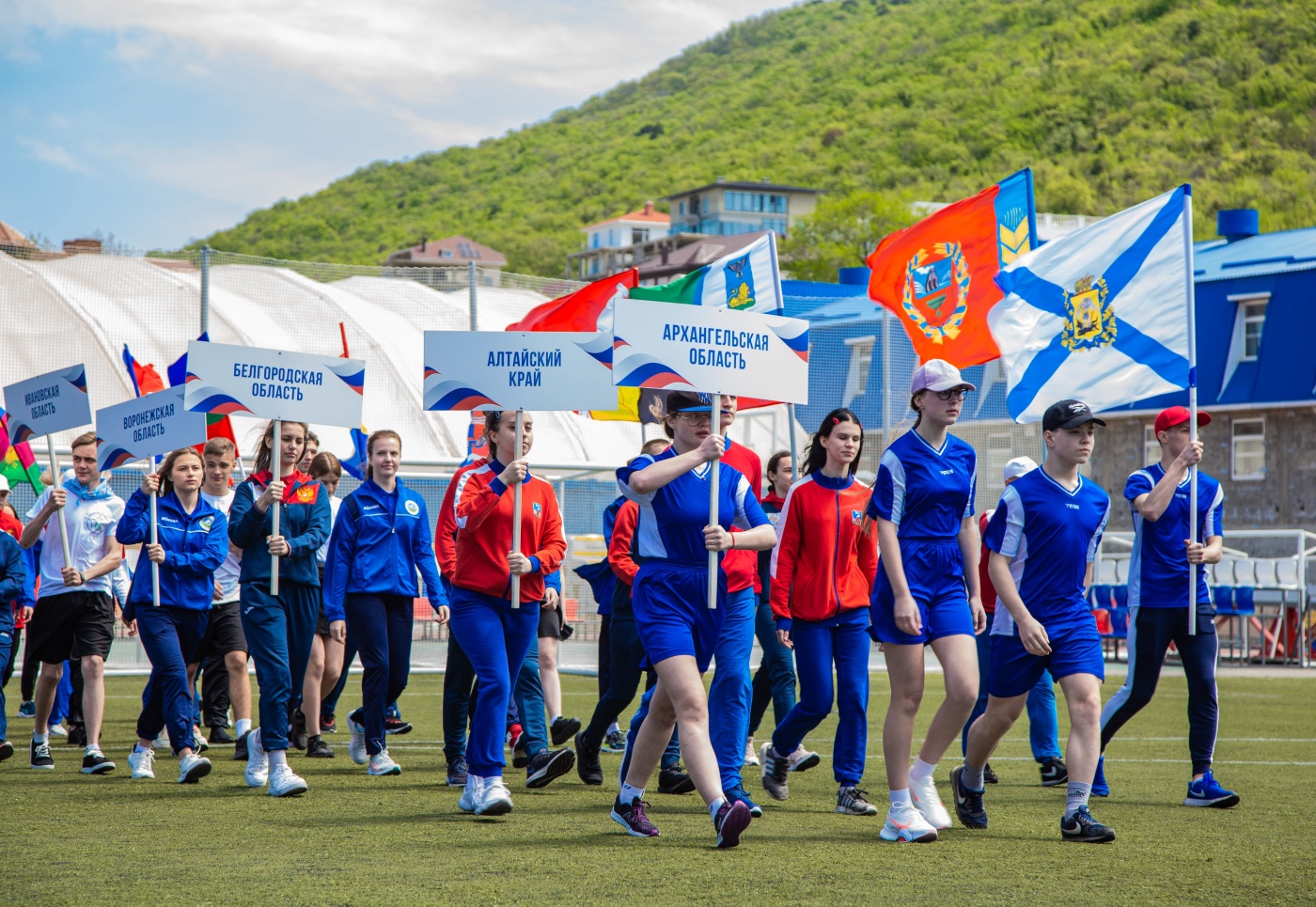 ВСЕРОССИЙСКИЙ ЭТАП ВСЕРОССИЙСКИХ СПОРТИВНЫХ ИГР 
ШКОЛЬНЫХ СПОРТИВНЫХ КЛУБОВ 2019/2020 учебного года
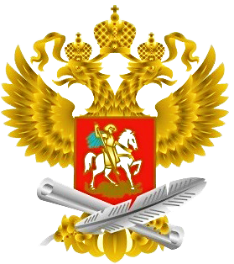 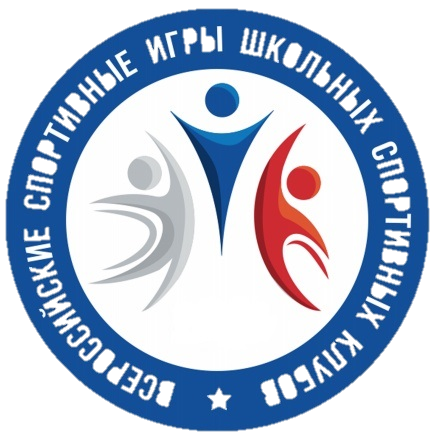 В Играх ШСК принимают участие команды школьных спортивных клубов  общеобразовательных организаций.

Возраст участников: 14-15 лет
Участники:
Во всероссийском этапе Игр ШСК 
приняли участие - 844 обучающихся 
из 53 субъектов 
Российской Федерации
Состав команды:
16 человек (8 девушек, 8 юношей)
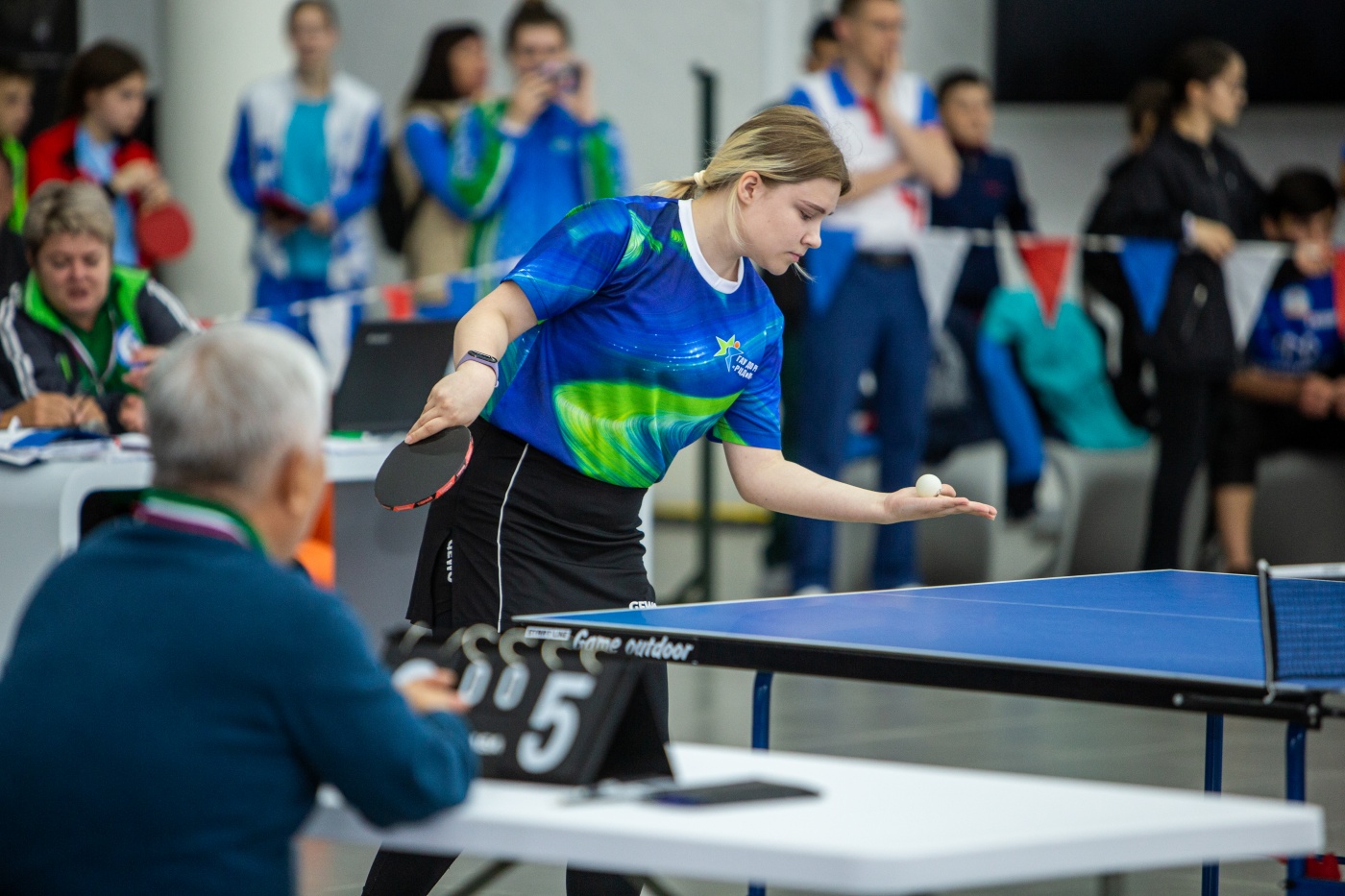 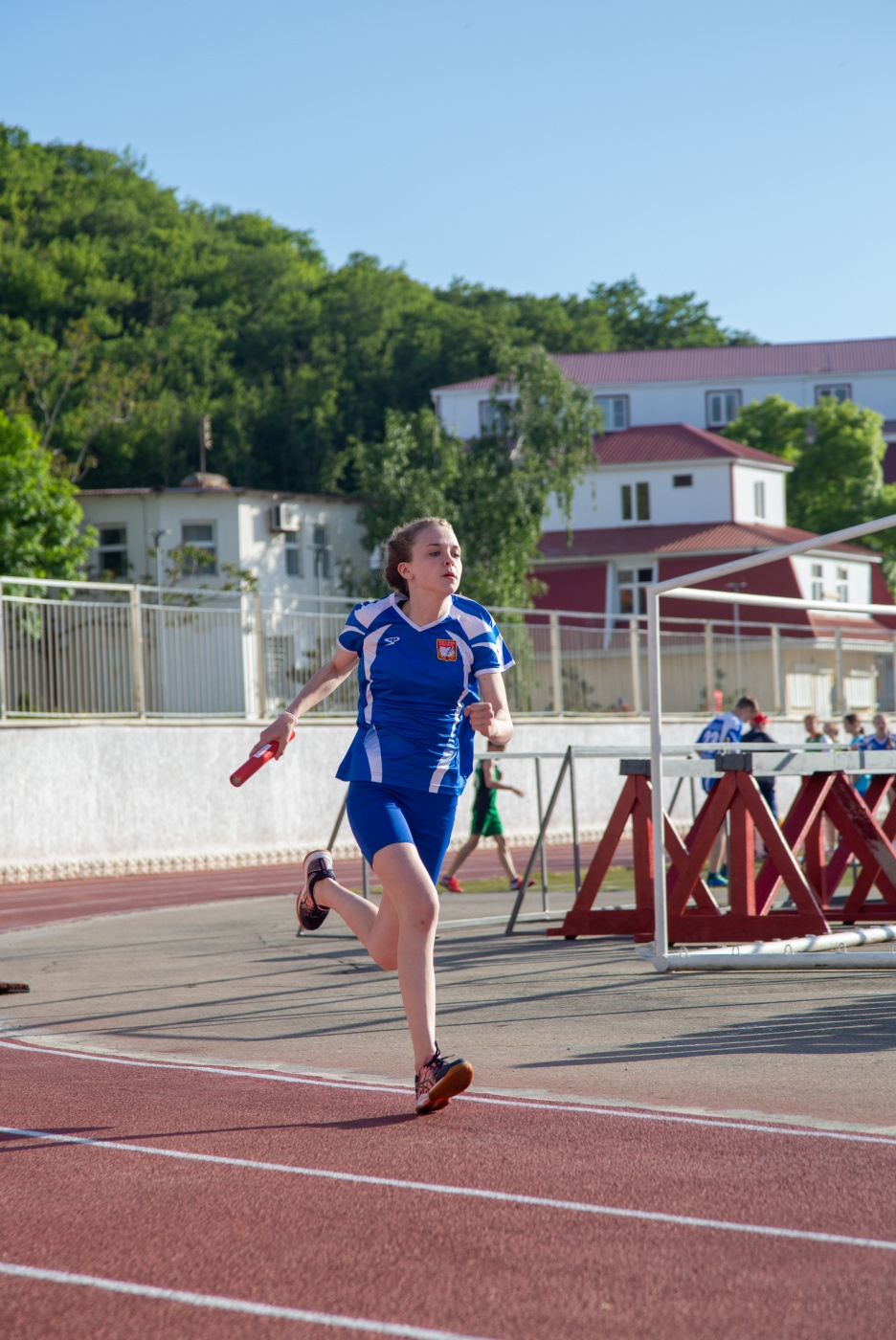 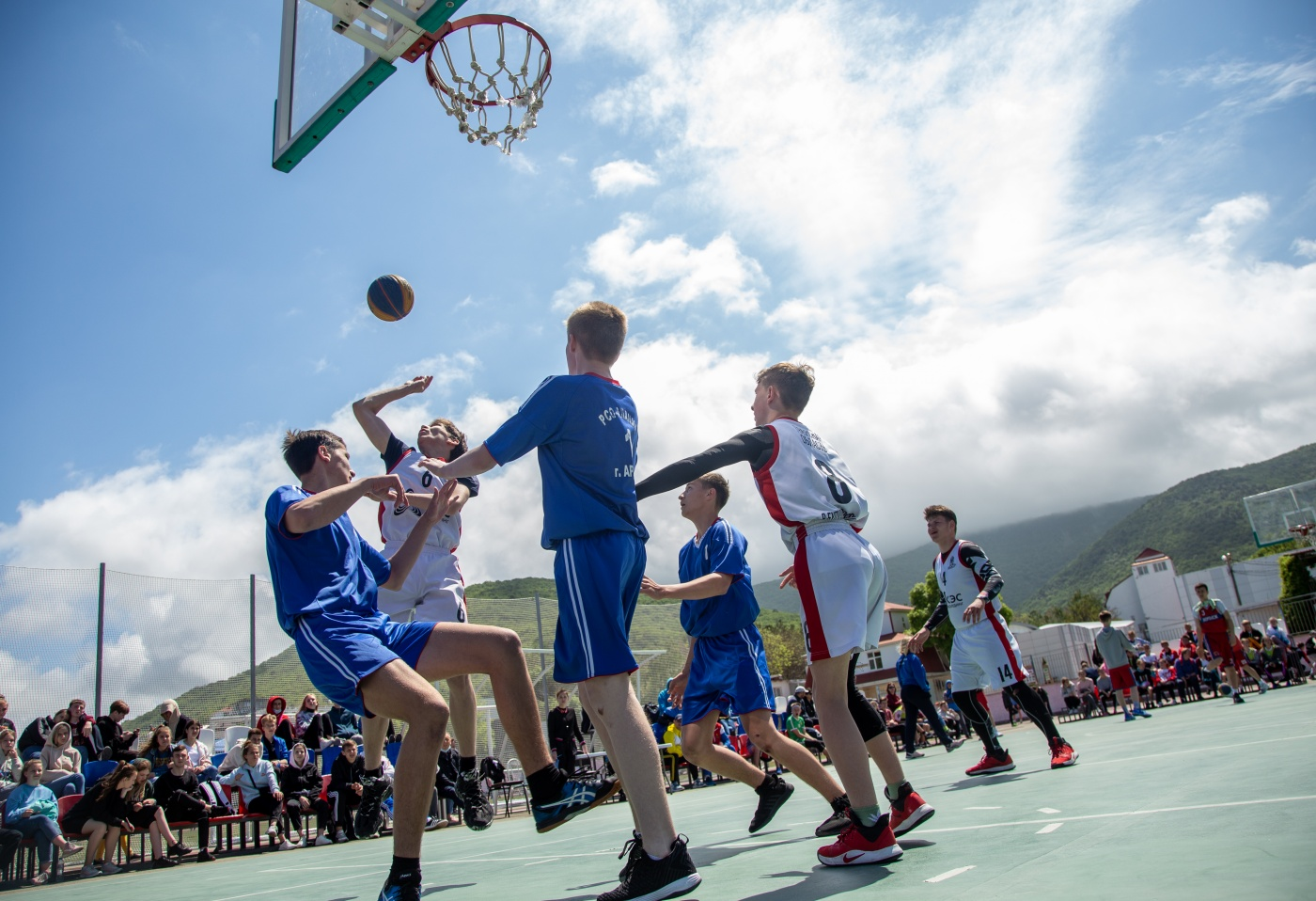 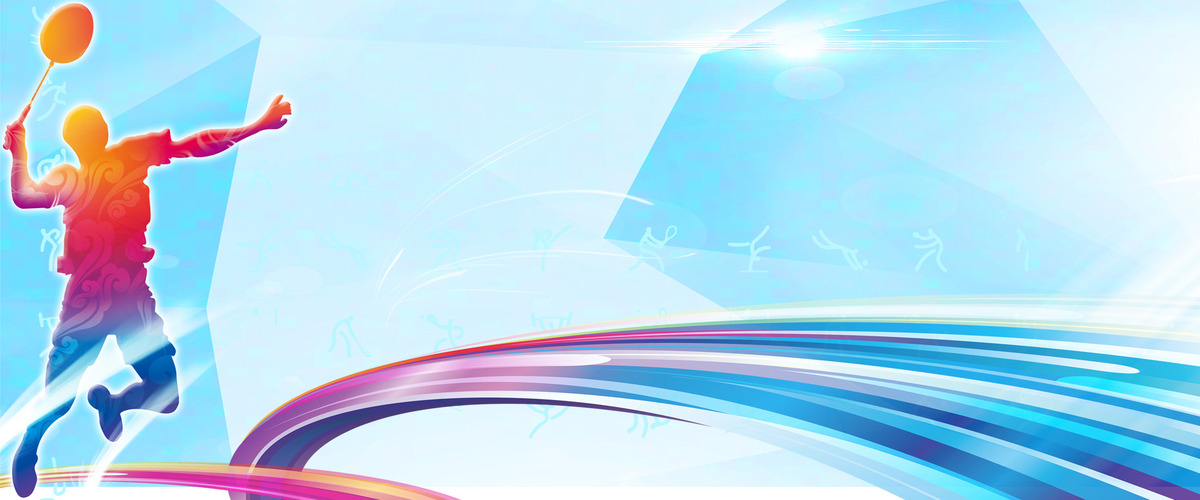 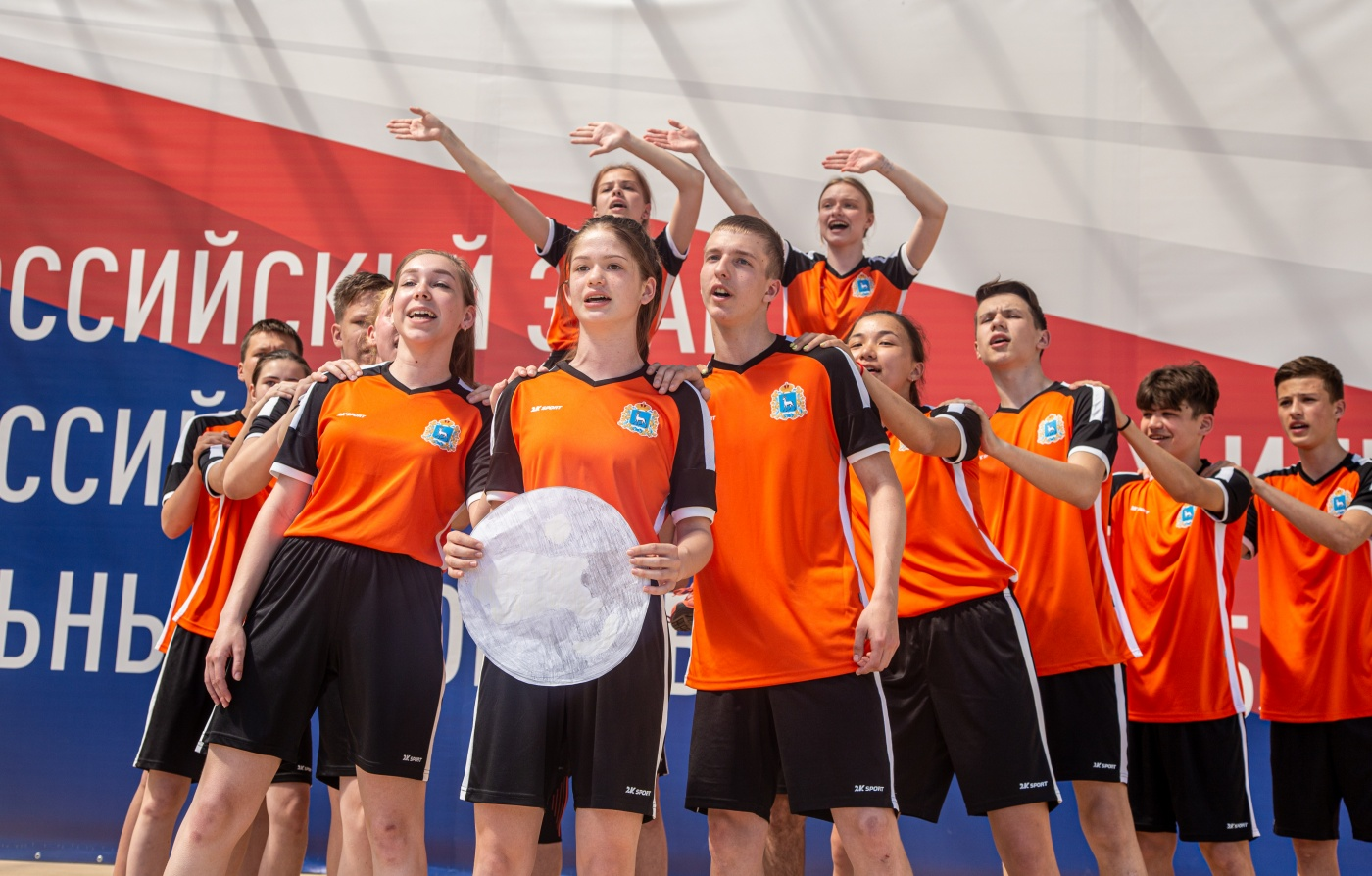 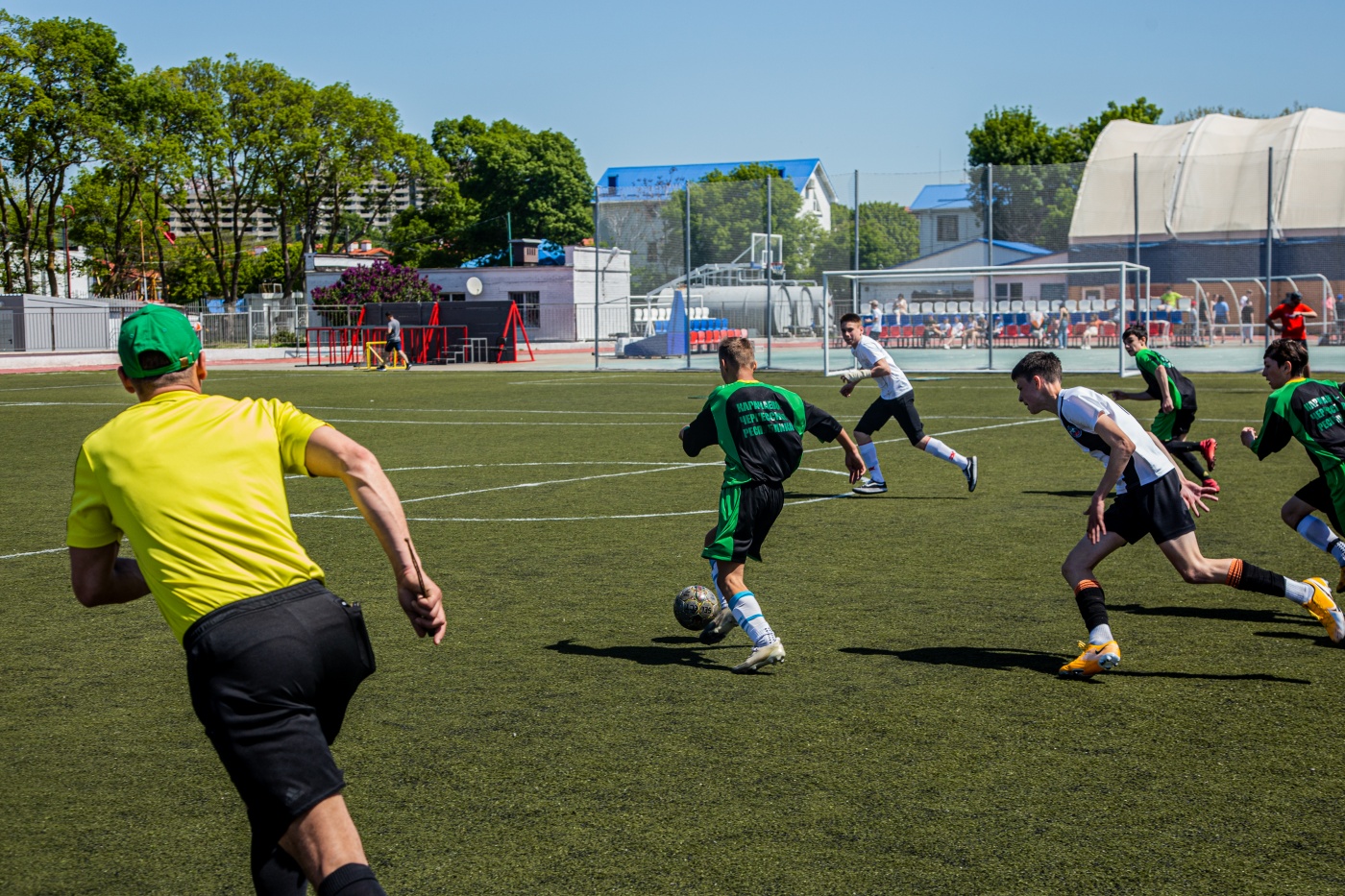 ПОБЕДИТЕЛИ В ОТДЕЛЬНЫХ ВИДАХ ПРОГРАММЫ
всероссийского этапа  Всероссийских спортивных игр школьных спортивных клубов
2020/2021 учебного года
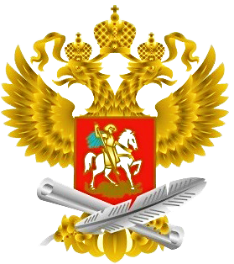 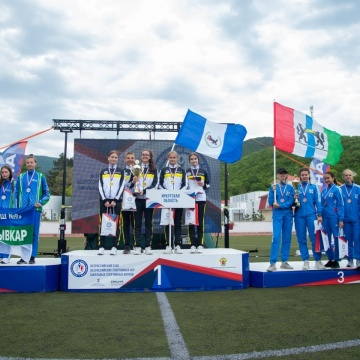 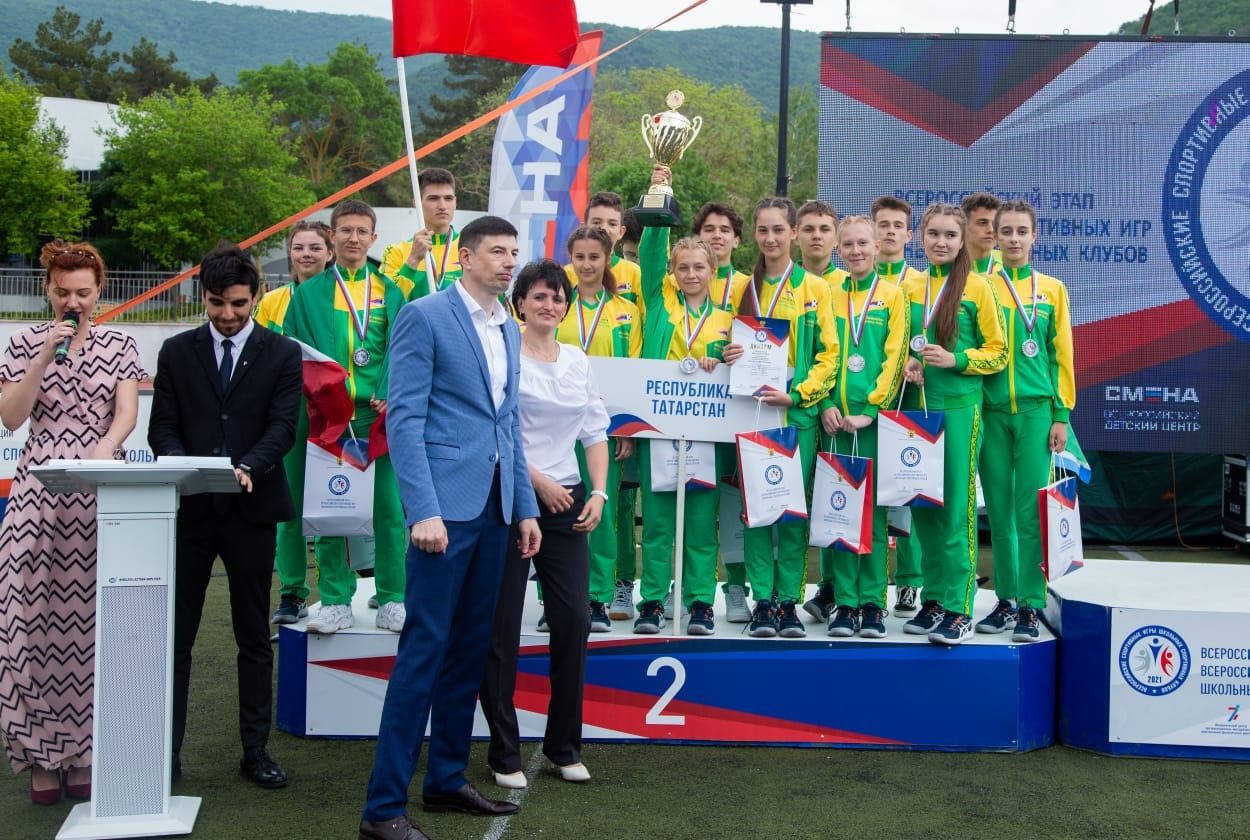 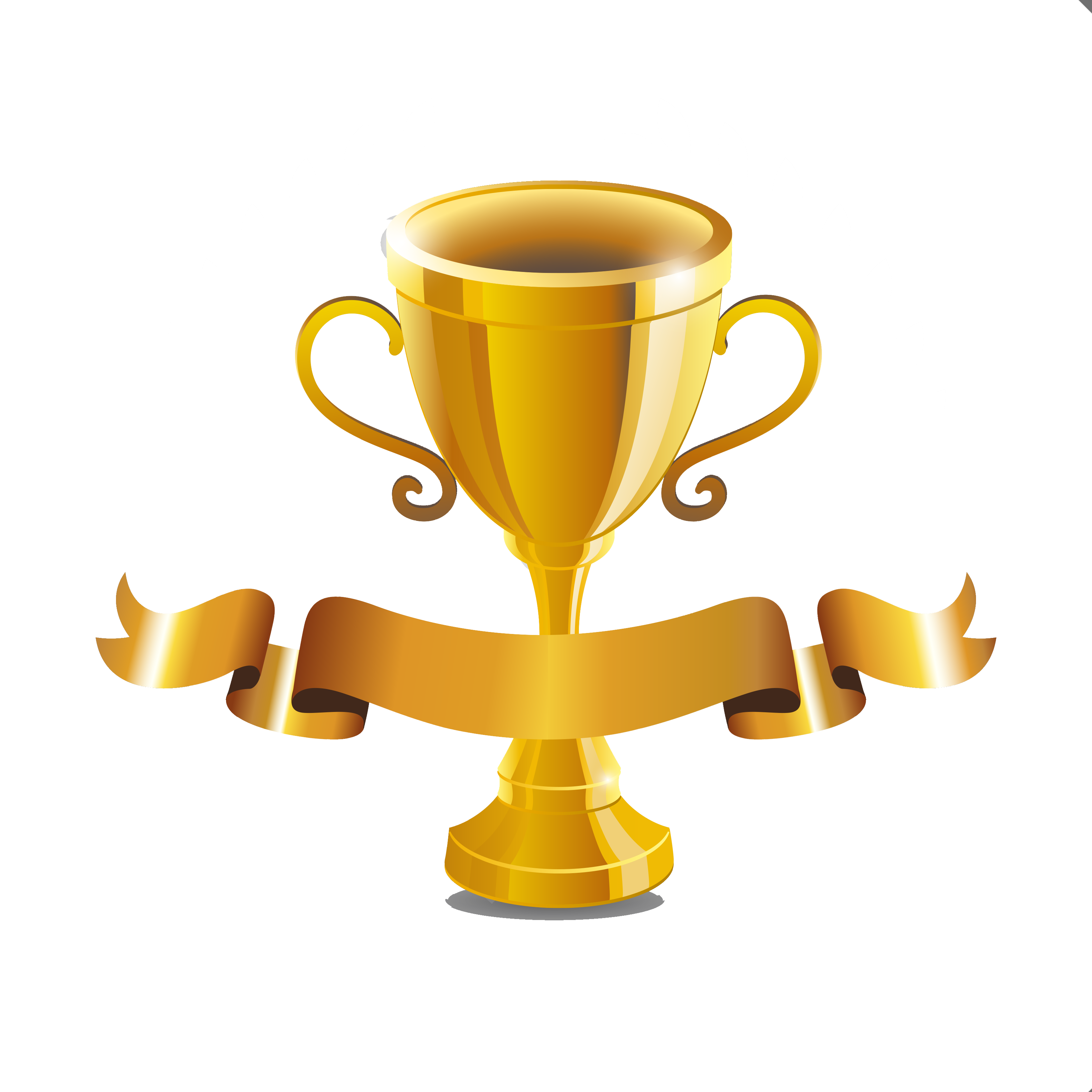 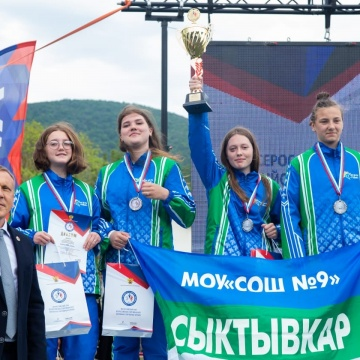 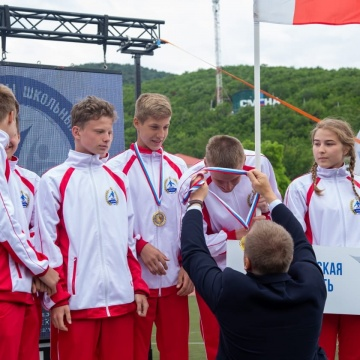 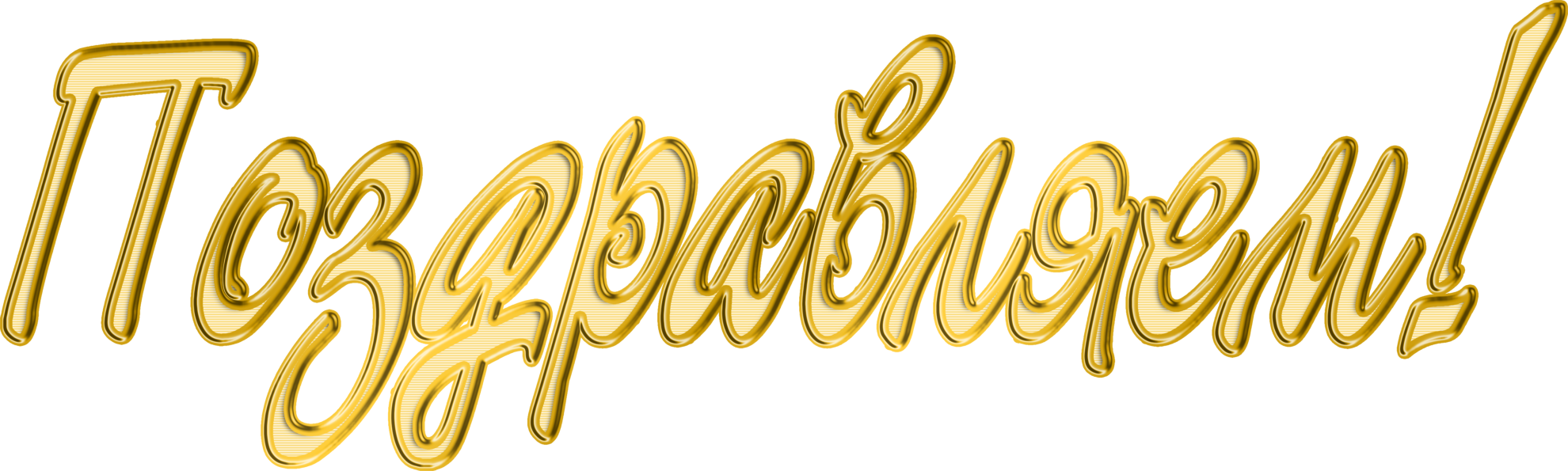 ПОБЕДИТЕЛИ И ПРИЗЕРЫ ОБЩЕКОМАНДНОГО ЗАЧЕТА
всероссийского этапа  Всероссийских спортивных игр школьных спортивных клубов
2020/2021 учебного года
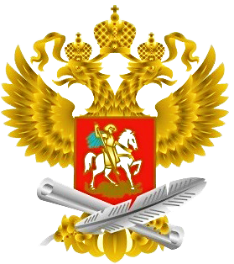 1 место – ШСК «Олимп» - Муниципальное бюджетное                                                                                                                                                                                                                                                                                                                                                                         	       общеобразовательное учреждение «Цивильская 	     	       средняя общеобразовательная школа № 1 имени 	    	       М.В. Силантьева» Цивильского района    	      	    	       Чувашской Республики
 
2 место – ШСК «Комета» - Муниципальное бюджетное                                                                                                                                                                                                     	                 общеобразовательное учреждение «Гимназия  	              		       п.г.т. Богатые Сабы Сабинского муниципального 	               	                 района Республики Татарстан»
 
3 место   –       ШСК «Затон» - Муниципальное общеобразовательное 	      учреждение «Средняя общеобразовательная школа     	      № 9» г. Сыктывкар (Республика Коми)
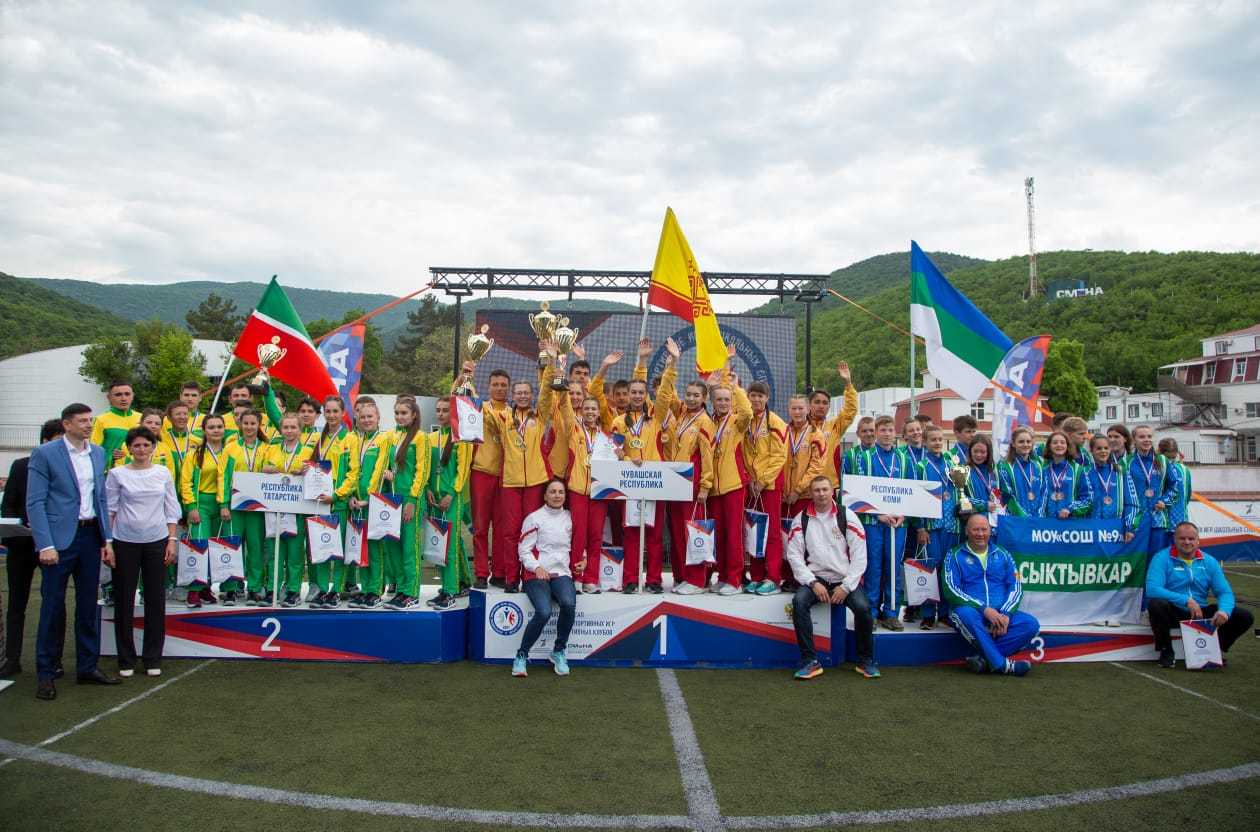 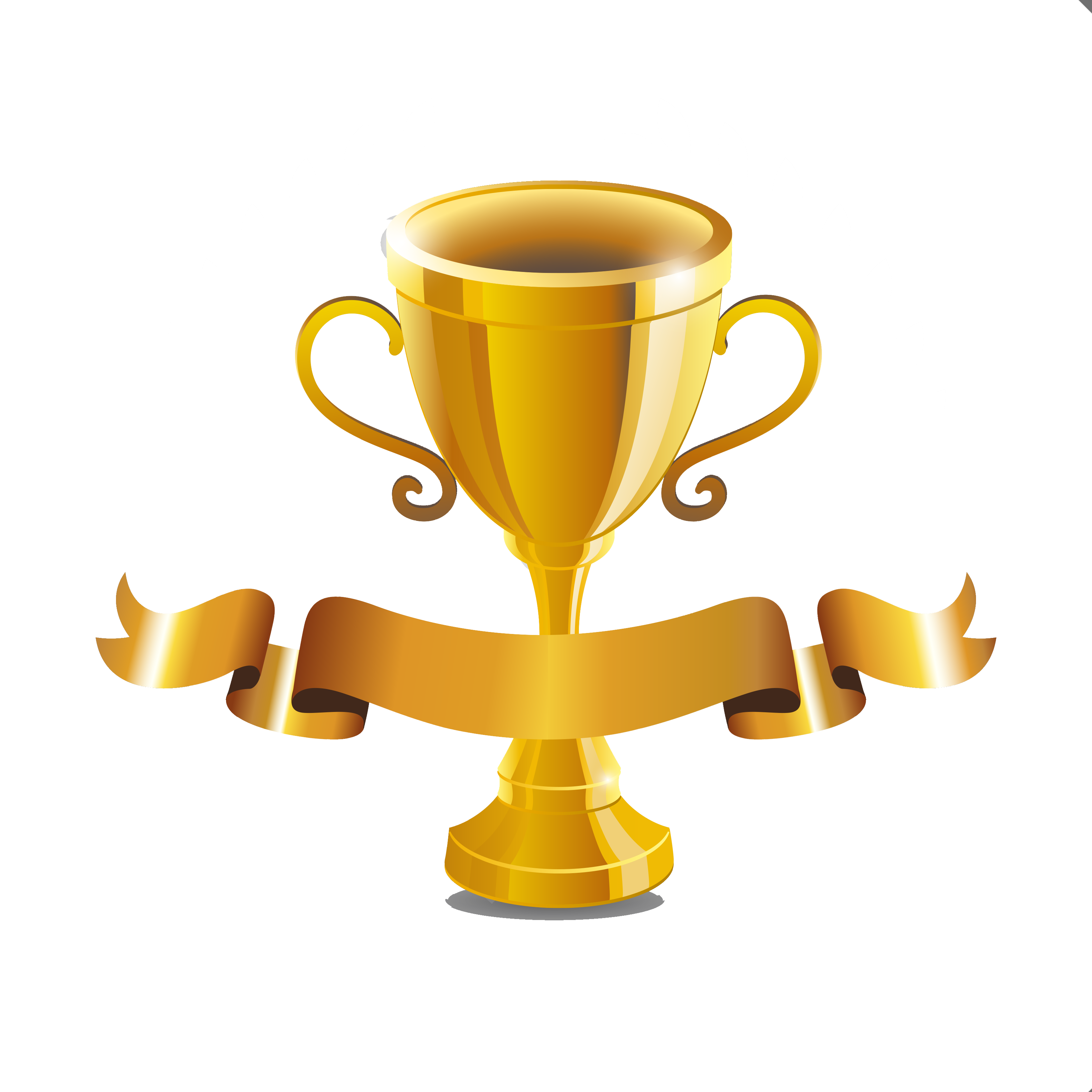 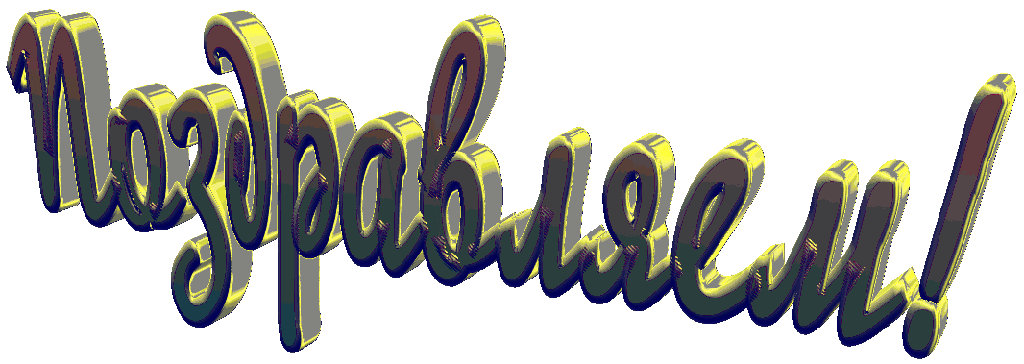 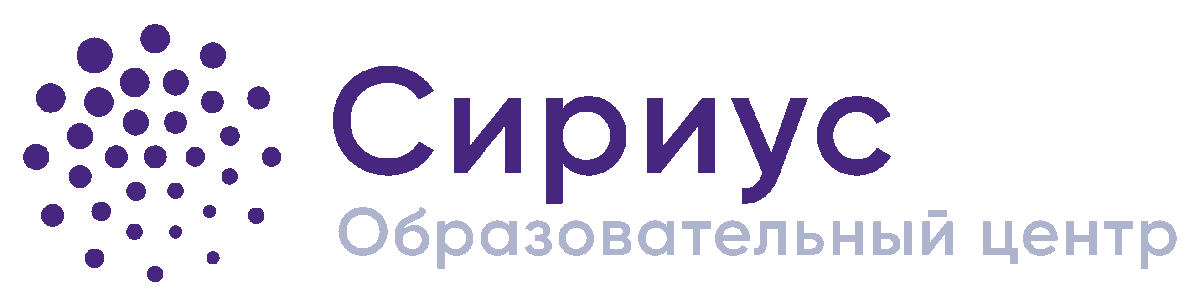 Победители и призеры всероссийского этапа Всероссийских спортивных игр школьных спортивных клубов 2020/2021 учебного года будут внесены в Государственный информационный ресурс 
фонда о детях, проявивших выдающиеся способности 
«ТАЛАНТ И УСПЕХ»